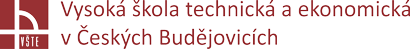 Dokončení geometrie vybrané úlohy v CAD prostředí
Seminář č. 5
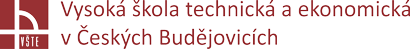 Klíčová slova
záložka GEOMETRY, tvorba formy, přepočet objemů

Cíle kapitoly

Cílem kapitoly je dokončit v předcházejícím kroku zahájenou tvorbu geometrie v prostředí Visual Mesh programu ProCAST.
Seminář č. 5 Dokončení geometrie vybrané úlohy v CAD prostředí
2
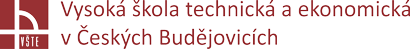 Úvod do kapitoly
Pomocí dalších vhodných nástrojů ze záložky GEOMETRY je třeba provést úpravu z pohledu simulačního software nesprávných či komplikovaných tvarů, přechodů mezi složitými tvary. Následně dojde k vytvoření formy licí sestavy. Finální přepočet objemů verifikuje připravenost geometrie ke krokům, které budou prováděny v následující kapitole, tj. generování 2D a 3D sítě.
Seminář č. 5 Dokončení geometrie vybrané úlohy v CAD prostředí
3
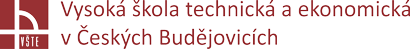 Další funkce záložky GEOMETRY
V simulačním softwaru ProCAST, lze dělat jednoduché úpravy v CAD, CURVE nakreslit křivku, kružnici, geometricke tvary – box /forma/
Seminář č. 5 Dokončení geometrie vybrané úlohy v CAD prostředí
4
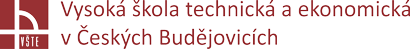 Další funkce záložky GEOMETRY
Popřípadě  SURFACE, rozříznout plochu funkce SPLIT, dokreslit plochy Bland, Flat, funkce TRIM, odsazeni
Seminář č. 5 Dokončení geometrie vybrané úlohy v CAD prostředí
5
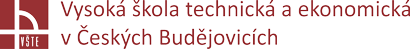 SPLIT
-	Zvolím funkci SPLIT
Seminář č. 5 Dokončení geometrie vybrané úlohy v CAD prostředí
6
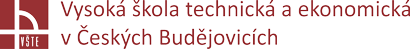 SPLIT
-	Vyberu plochu, kterou chci rozdělit
-	Potvrdím prostředním
-	Zvolím, čím plochu rozdělím: body, křivka, rovina
-	Linear point, zadám body řezu
-	Potvrdím = náhled, znovu potvrdím = vytvoření dvou ploch
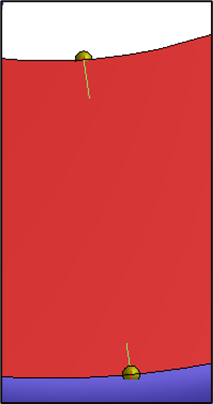 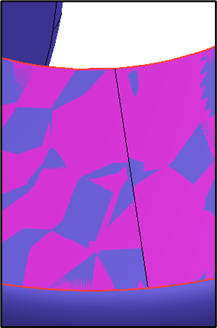 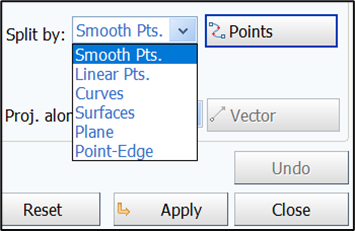 Seminář č. 5 Dokončení geometrie vybrané úlohy v CAD prostředí
7
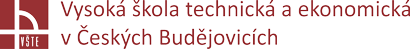 TRIM
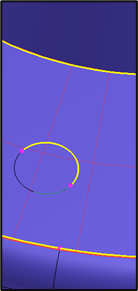 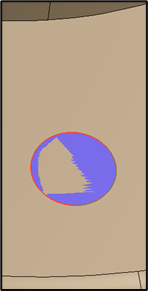 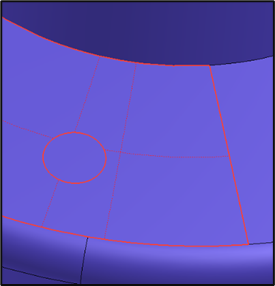 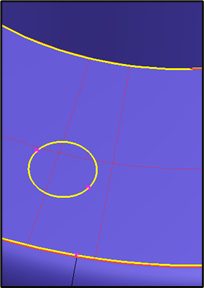 Modifikace plochy, hran v cadu.  Popisuje topologii dané plochy – funkce regenerace
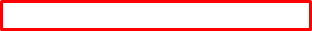 Seminář č. 5 Dokončení geometrie vybrané úlohy v CAD prostředí
8
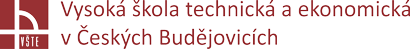 Další funkce záložky GEOMETRY
-	vyberu plochu – tvorba červeného ohraničení 
-	potvrdím – vybraná oblast – žlutá křivka
-	Shift + levé tlačítko myši – vyberu, co do plochy 		nepatří
-	Potvrdím – TRIM vytvoří dvě překrývající se plochy: 	místo 	plochy spojité s křivkou – plocha navíc jde 	vymazat: dobré 	při mazání textu...
Seminář č. 5 Dokončení geometrie vybrané úlohy v CAD prostředí
9
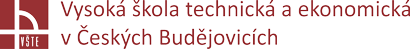 TVORBA FORMY
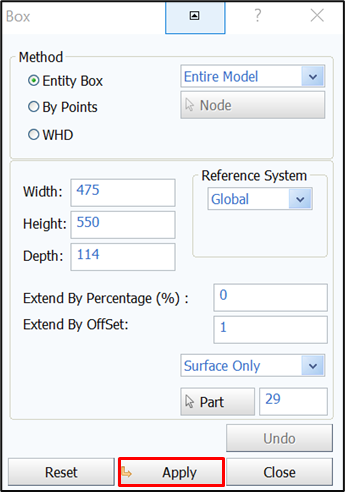 Geometry – basic shapes – BOX:
-	V případě tvorby formy, 	zobrazit 	celou sestavu
-	Box se vytvoří dle hranic 	objemů
-	Zvětšit formu, tažením bodů, 	kromě 	plochy, která je ve 	styku s horní 	plochou jamky
-	ASSEMBLY, potvrdit /nebo TRIM/
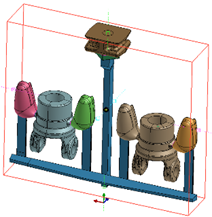 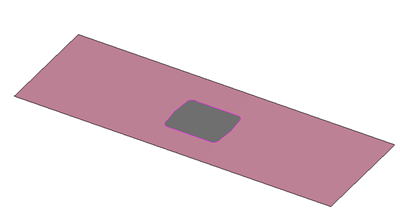 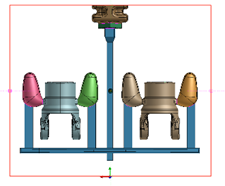 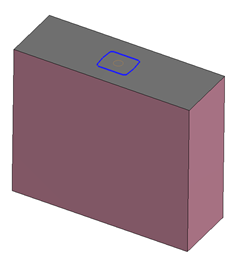 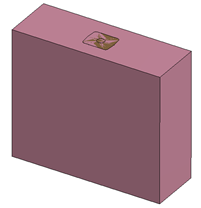 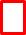 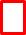 Seminář č. 5 Dokončení geometrie vybrané úlohy v CAD prostředí
10
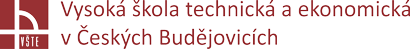 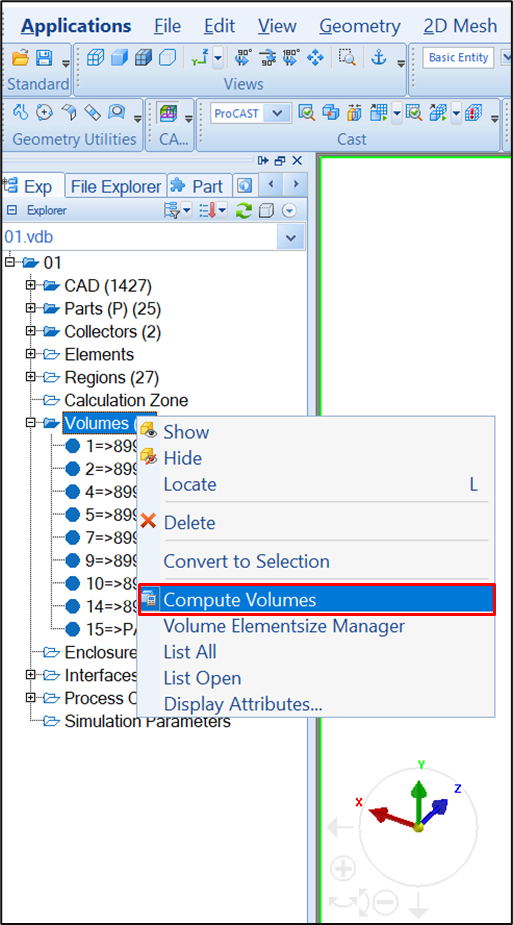 Přepočet objemů
Kontrola CAD, Geometry – repair – check, a PŘEPOČET OBJEMŮ
-	Strom 
-	Pravým tlačítkem na VOLUME
-	COMPUTE VOLUMES
Seminář č. 5 Dokončení geometrie vybrané úlohy v CAD prostředí
11
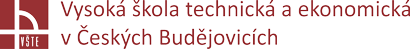 Přepočet objemů
-	ProCAST přepočítá objemy podle 	opravené geometrie a vytvořené 	assembly, každý objem jedna 	barva, 	počet objemů musí 	sedět
-	Kontrola, schovám objemy / 	levým na složku u objemů/ 
-	Levým na první objem, zvýrazní 	se červeně
-	Klávesnicová šipka směr dolů 	ukazuje 	postupně všechny 	objemy sestavy, 	hlídám, zda 	není něco na víc
-	Nepotřebný objem opravím
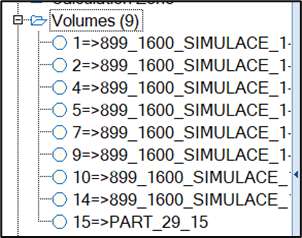 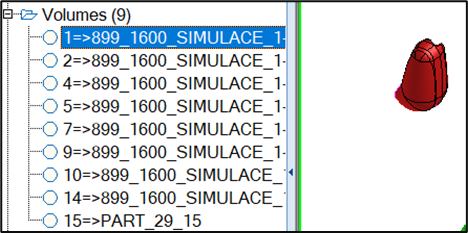 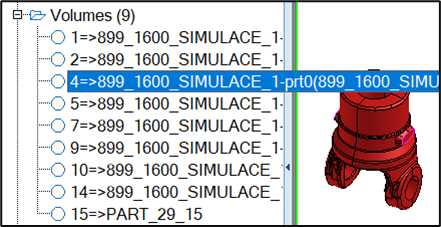 Seminář č. 5 Dokončení geometrie vybrané úlohy v CAD prostředí
12
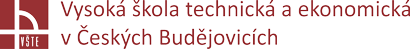 Kontrolní otázky
1. 	Jaké úpravy geometrie je potřeba provést před započetím tvorby výpočetní sítě?
2.	K jakému účelu slouží funkce Split a Trim?
3.	Popište způsob tvorby formy v programu ProCAST.
4. 	Z jakého důvodu je potřebná dodatečná tvorba geometrie formy? 
5. 	Vysvětlete účel funkce Compute Volumes.
6. 	Lze při úpravě geometrie mazat přebytečné plochy?
Seminář č. 5 Dokončení geometrie vybrané úlohy v CAD prostředí
13